Request for Proposals onNovel Artificial Intelligence Approaches to Advance Cardiovascularand Cerebrovascular/Brain Health
Informational Webinar
Wednesday January 29, 2025
Important Deadlines
Required Pre-Proposal (via ProposalCentral): Thursday, Feb. 27, by 4pm ET / 3pm CTInvited Full Application (via ProposalCentral): Thursday, May 1, by 4pm ET / 3pm CT
[Speaker Notes: Important deadlines: 
Instructions on how to submit the Pre-Proposal via ProposalCentral are posted on our website.
We will host another webinar for all invited applicants where we will review the full application process. 

We will not cover the details of that process today as our focus is to provide information about this offering and the pre-proposal process.]
Webinar Overview
[Speaker Notes: Today’s webinar will cover the following items: The overall purpose & structure of the network, Award Details, Award Requirements, Pre-proposal Process, Peer Review, FAQs, and lastly, we will end with the Q&A portion.]
Key Considerations
FROM THE RFP
“The opportunity to rapidly translate AI-driven advances exists in both discovery and clinical implementation realms. Thus, proposals with a feasible path for implementation, scalability and potential commercialization will be particularly competitive.” 
Required: “Anticipated timeline for achieving key milestones over the course of this three-year study.”
“No-cost extensions will not be allowed, and the awards are non-renewable.”
A two-year grant period was strongly considered
[Speaker Notes: A total of $12 million is available to 3 teams ($4 million each)]
Award Details
Duration: 3 years, no NCE allowed
Award Amount: $4,000,000 inclusive of up to 10% indirect costs
Number of Awards: 3 grants
Awards will be selected based on scientific merit and how each group aligns with AHA’s mission and goals.

*The AHA reserves the right to determine the final number of awardees and final award amount based on need and potential impact.
[Speaker Notes: The duration of the award is 3 years. The maximum award amount is $4 million. This includes a maximum of 10% indirect costs

It’s important to note that AHA awards the institutions. Institutions are responsible for managing and maintaining all subcontracts and for paying PIs not housed at the institution]
Policies & Requirements Eligibility
[Speaker Notes: In addition to relevant competencies, a PI must:
Co-PI’s are not permitted.]
Pre Proposal Requirements
Must submit via Proposal Central

Applicants must  be AHA Professional Members at the time of proposal submission.

AHA awards are limited to U.S.-based non-profit institutions

Early submission is encouraged
Required Pre-Proposal
1. Pre-Proposals must be submitted electronically via ProposalCentral. All submissions require the signature of a designated institutional representative.

2. Log in as an applicant within ProposalCentral and click on the option below from the AHA webpage:


3.  Refer to these instructions for “How to Start An Application” within ProposalCentral: https://docs.proposalcentral.com/CreateApp.pdf
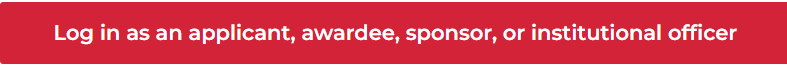 [Speaker Notes: - As a reminder, AHA Professional Membership is required to submit a pre-proposal. Every individual applying as a Project Principal Investigator (PI) must be an AHA Professional Member before submitting a pre-proposal in ProposalCentral.]
Required Pre-Proposal
Please note to start an application for this award, under Grant Opportunities search for Novel Artificial Intelligence Approaches and click the “Apply Now” to start a pre-proposal application:





All applicants are required to complete a pre-proposal application within the system.
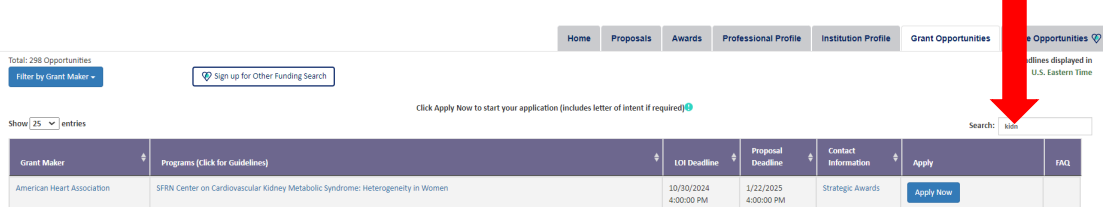 Requirements: AHA Membership
AHA Professional Membership is required to submit a pre-proposal. 
Every individual applying as a Project Principal Investigator (PI) must be an AHA Professional Member before submitting a pre-proposal in ProposalCentral. 
Do NOT wait to obtain/renew your AHA membership. It can take 5-10 days to process for new and renewing memberships.
AHA Professional Heart Daily / ProposalCentral accounts must be linked for status of membership to be accurate.
[Speaker Notes: AHA Professional Membership is required to submit a pre-proposal. Every individual applying as a Project Principal Investigator (PI) must be an AHA Professional Member before submitting a pre-proposal in ProposalCentral. 

All submitting applicants are required to have active AHA Memberships. (this includes the Project PI) 

AHA encourages all study personnel to have an active AHA membership, but it is not required for the application submission

Purchasing a new membership or renewing your membership can take several days to process. Make sure your AHA membership is active well in advance of the deadline. In fact, we highly recommend completing this step TODAY in order to prevent a membership issue from holding up your pre-proposal.

For NEW and RENEWING: Information on membership can be found at the webpage listed here: https://professional.heart.org/en/partners]
Pre Proposal Required Documents
Research Proposal (up to 5 pages)
Concept
Research Plan
Team
Ethical, Legal, and Social Implications
Development/commercialization plan

2. PI Biosketch (up to 5 pages)

3. Literature Cited (up to 2 pages)

**No other uploads are permitted at this stage.
[Speaker Notes: These are maximum pages
Detailed budget is not required
Refer to RFP]
Invited Full Proposal
Details for full proposal submission will be communicated when applicants are notified of their advancement.
[Speaker Notes: Complete instructions will be sent to those who advance
Research Plan (12 pages)
Detailed budget
Description of the research environment
Assurances related to ethical use of animal and/or human subjects and tissues 
Data sharing plan
Expanded development/commercialization plan]
Please Note
NCE are not allowed
3-year award
Co- PIs are not allowed
Relevant Policies
Awardees are encouraged to make use of AHA’s Precision Medicine Platform (PMP)

Interim Assessments including annual progress report

Adhere to AHA’s Open Science Policy 

No scientific or budgetary overlap with other funded work.
[Speaker Notes: Please visit our website to read these policies in full.
The applicant/awardee and institution are responsible for compliance with all AHA research award policies and guidelines for the duration of any awards they may receive.]
Intellectual property
Any inventions, intellectual property, and patents resulting from this funding are governed by the AHA Intellectual Property (IP) Policy for Research Funding
Institution shall pay the AHA annually % of the Net Income derived from IP conceived or reduced to practice in the performance or as a result of an Award, regardless of the amount of Net Income actually received, equal to AHA’s portion of support for the work or research giving rise to the IP.  
In no event shall the application of the foregoing result in either AHA or Institution receiving less than 15% of Net Income.
[Speaker Notes: Please visit our website to read these policies in full.]
The AHA strongly encourages applications by women, all racial and ethnic groups, military veterans, people with disabilities, members of the LGBTQ+ community, and those who have experienced varied and non-traditional career trajectories.
[Speaker Notes: The AHA’s aim is to help end historical structures and workplace cultures that advertently or inadvertently treat people inequitably based on race, ethnicity, gender, sexual orientation, age, ability, veteran status or other factors.]
AHA Peer Review
Phase 2
Finalists will present to stakeholders and volunteer in person
AHA Peer Review
Phase 1
Volunteer scientists will peer review focused on scientific merit
Distributed Peer Review
Pre-Proposal Phase
Finalists
Applicants are required to serve as peer reviewers
Full Invited Applications
Pre Proposals
[Speaker Notes: 5-6 applications to review per application NOT per person]
Distributed Peer Review
All applicants who submit a proposal will be required to serves as a peer reviewer
PIs must declare conflicts of interest and will only be assigned proposals for which they do not have a conflict
~3 weeks to review 5-7 proposals
Must complete reviews on time to have your application evaluated for advancement
[Speaker Notes: Capitalizes on the expertise of the applicant pool and incentivizes timely review in fairness to all applicants
Those who do not complete their reviews will be administratively removed]
Peer Review Criteria
Applicants are prohibited from discussing proposals with peer reviewers. This is a form of scientific misconduct and will result in removal of the application from funding consideration and institutional notification of misconduct.
[Speaker Notes: 2.]
Peer Review Criteria
Investigator/Investigative Team: Is the investigator well suited to conduct the proposed studies? Does the investigative team bring complementary expertise to the project?

Significance: Does this proposal address an important problem directly related to areas of interest? How will scientific knowledge or clinical practice be significantly impacted? Will there be an effect on the concepts, methods, and technologies that drive this field?
Peer Review Criteria
Innovation: Does the proposal have the potential to lead to major conceptual and/or technological innovations in health care? 

Impact: Does the proposal have a sustainable influence on the field of study?
Peer Review Criteria
ELSI: Has the team identified pertinent ethical, legal and social implications that may impact the proposed studies, and opportunities to address as appropriate?

Opportunity for Development: Has the applicant identified a market need and considered a path for development and/or commercialization for the product or service that is the focus of the proposed studies?
Process and timeline
[Speaker Notes: Information for future webinars can be found on our website:]
FAQ
Can we submit multiple applications from a single institution ?
Can we collaborate with other investigators?
If institutions are funded through an AHA Network already, can they apply for additional funding?
Is overlapping funding allowed?
Can we use tech that already exists ?
If no new IP is generated from my project, will my application be disqualified ?
Will this presentation be posted?
[Speaker Notes: FAQs.
Yes, but every application will have to review 5 -6 applications (not applicant)
Collaborations with other investigators, from other institutions, other countries, from industry ??
The intent is a single named PI who will drive the research. Yes, but only through SubC, we will only fund a US based non-profit. Other team members are encouraged as per the RFP (collaborators, consultants, staff, technicians, etc.). International collaborators are accepted if they are added as collaborator, consultant, or other 

There are not current restrictions if an institution has been awarded in a previous Network. However, AHA will review for overlaps.
No overlapping funding
Tech that exists may be licensed
No you will not be disqualified if no new IP is generated 
This presentation recording will be posted on our webpage in the coming days.]
Questions?For more info:Strategicawards@heart.org
[Speaker Notes: Thank you for attending today’s webinar and for your questions. We hope this webinar was helpful. If you have any further questions, feel free to email the Strategic Awards Team at strategicawards@heart.org. Thank you again and have a wonderful rest of your day!]
Lay Summary
How well written is the lay summary in explaining to a non-scientist audience the research proposed and its importance?
Does the Lay Summary adequately explain the major health problem being addressed by this study?
Does it provide specific questions and how the projects will address them?
Does it provide information on the overall impact of this work and the potential advances in the field?
Does it relay how the proposal supports the mission of the AHA?
[Speaker Notes: The Lay Summary

Applications will be assessed for their potential impact on the AHA Mission, and on the applicant’s ability to effectively describe the proposal and its potential outcomes to non-scientists. This potential impact assessment will be based primarily on the Summary for Non-scientists, also known as the Lay Summary.
 
- The Lay Summary is a required component of the application, and AHA takes it seriously. Lay Stakeholders participate in the peer review and oversight processes throughout the life of the award. Therefore, it is important for the lay summary to be written so that a non-scientist/lay stakeholder can understand the scope of the projects and goals.

- Does it relay how the proposal supports the mission to the AHA?]